Be a king of knowledge
- in your market place
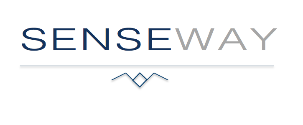 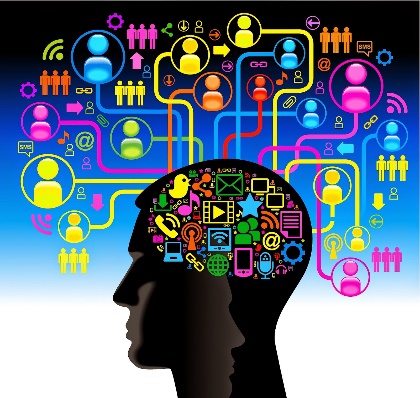 Maybe you have the perfect vision and strategy, or maybe you want Senseway to support you in developing one….
In any case; a critical prerequisite of any strategy is the, at all times, updated market information.
Senseway can provide you with a full menu of all the information you need to become the king of knowledge in your market place.
This enables you to develop the perfect fitted strategy for your company and segments.
Equally important; you will be able to act faster on any changes in the market vs. your competitors.

Please choose out of the Menu below.
We will be happy to give you an offer.
You decide the depth and volume of the information, all depending on market matureness, size and complexity, but not limited to any business.

Send your request to:  jta@senseway.no
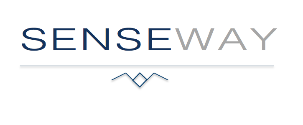 Menu Senseway can provide you with all or parts from this menu:
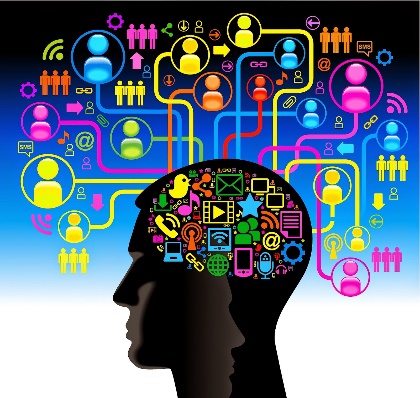 Listing of all major competitors 
SWOT analysis of major market players 
Complete overview of financial data of all your competitors           
Net sales
Gross margin
Sales costs
Logistic 
Operating costs
Ebit
+ A complete balance sheet  
Key products in the market 
Market typical price structures and discounts
Key people in the business
Customer structure
Market potential and historical data
Trends and important market moves
Draft suggestions on your response to the above
Please choose out of the Menu.
We will be happy to give you an offer.
You decide the depth and volume of the information, all depending on market matureness, size and complexity, but not limited to any business.

Send your request to:  jta@senseway.no